Методический часСодержание педагогической работы с детьми 3-7 лет согласно основной образовательной программы детского сада в соответствии с ФГОС ДО
Составила: 
Старший воспитатель МБДОУ «ДС «Дружба» с. Скалистое Дякова Ю.П.
2018г.
Министр просвещения и науки Российской федерации
Министр образования и науки Республики Крым
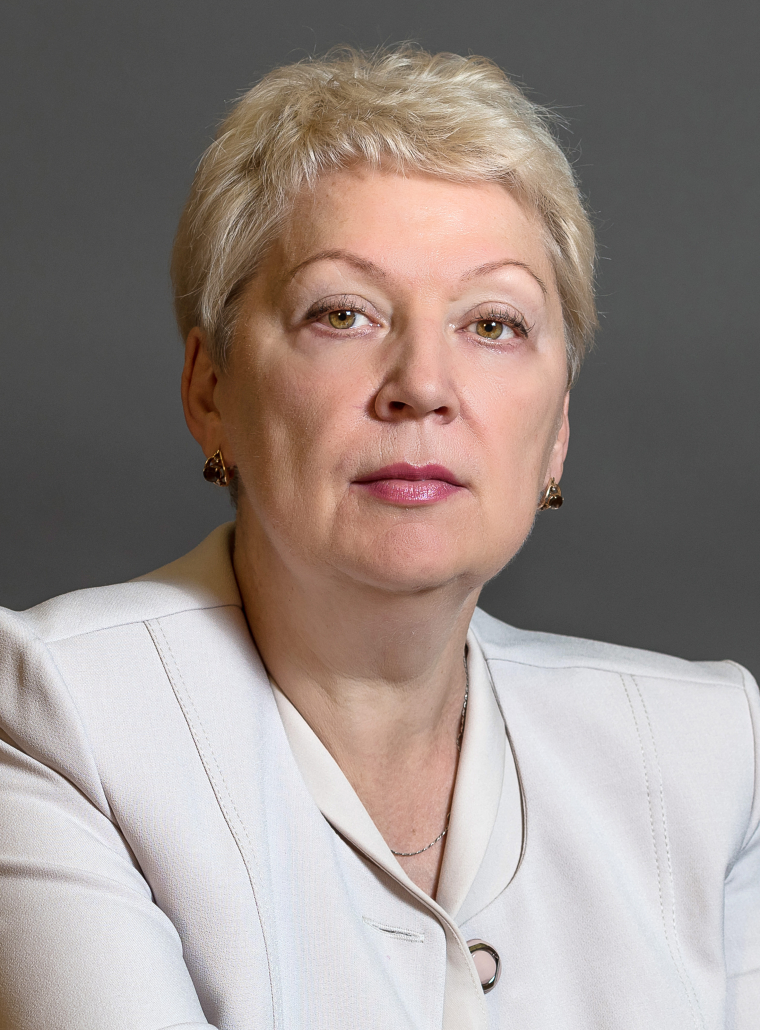 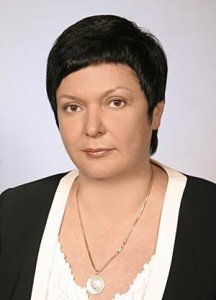 Васильева 
Ольга Юрьевна
Гончарова 
Наталья Георгиевна
1. По какой программе работает наш детский сад?
- По основной образовательной программе детского сада
2. На основании какой программы разработана основная образовательная программа МБДОУ?
- На основании примерной общеобразовательной программы  дошкольного образования «От рождения до школы»
3. На сколько частей делится Основная образовательная программа детского сада?
- На 2 части
Основная часть
Вариативная часть (парциальная)
40%
60%
Решение образовательных задач предусматривается не только в рамках непосредственно образовательной деятельности, но и в ходе……
Режимных моментах
В совместной деятельности взрослого и детей
В самостоятельной деятельности дошкольников
Образовательные области:
Познавательное развитие
Социально-коммуникативное-развитие
Речевое развитие
Художественно-эстетическое развитие
Физическое развитие
Область «Социально-коммуникативное развитие»
1. Социализация, развитие общения, нравственное воспитание
       2. Ребенок в семье и сообществе, патриотическое воспитание
       3. Самообслуживание, самостоятельность, трудовое воспитание
       4. Формирование основ безопасности
Область 
социально-коммуникативное развитие (II мл.гр)
2. Ребенок в семье и сообществе, патриотическое воспитание:
Семья
Образ Я
Детский сад
Родная страна
Знакомить с группой участком, оформлением ДС, с сотрудниками, называть их по имени отчеству
Напоминать детям где они живут - село (город)
Как зовут членов семьи, чем занимаются, во что играют с ребенком
Ты мальчик (девочка), у тебя серые глаза, ты был маленьким ел из бутылочки, сейчас вырос
Область 
социально-коммуникативное развитие (ср.гр.)
2. Ребенок в семье и сообществе, патриотическое воспитание:
Семья
Образ Я
Детский сад
Родная страна
Формировать первичные гендерные представления
Рассказывать о достопримечательностях родного края (поселка), о государственных праздниках, о Российской армии (пограничник, моряк, летчик)
Углублять знание о семье и представление о родственных отношениях (сын, дочь, папа, мама и т.д.)
Продолжать знакомить с  сотрудниками ДОУ, традициями. Развивать чувство коллективизма
Область 
социально-коммуникативное развитие (ст.гр.)
2. Ребенок в семье и сообществе, патриотическое воспитание:
Семья
Родная страна
Детский сад
Образ Я
Прививать ответственность за младших, уважение к старшим и пожилым людям. Уважать сверстников своего и противоположного пола
Углублять знание о семье о ее истории, где работают родители и как важен их труд. Приучать к выполнению обязанностей по дому
Приобщать к мероприятиям в ДОУ. Вызвать стремление поддерживать чистоту группы, участка. Привлекать к оформлению участка, группы
Расширять представление о малой Родине, достопримечательностях, культуре, традициях. Рассказать о столице России, о гербе, флаге, мелодии гимна. Воспитывать уважение к защитникам отечества
Область 
социально-коммуникативное развитие (под.гр.)
2. Ребенок в семье и сообществе, патриотическое воспитание:
Семья
Родная страна
Детский сад
Образ Я
Знакомить с перспективой личности (ребенок посещает ДС, школьник учится, взрослый работает, пожилой передает опыт поколению). Развивать в детях качества свойственные их полу
Закреплять знания у детей домашнего адреса, телефона, имени, отчества родителей, их профессиях. Дать знание об истории семьи.
Знакомить с достопримечательностями региона (страны). Воспитывать патриотические чувства. Знать флаг, герб, гимн России. При гимне вставать, а мальчикам и снимать головные уборы. Знать героев России
Привлекать к созданию развивающей среды, участию в проектной деятельности, посильному участию в жизни ДС (подготовка к праздникам, выступлениям, соревнованиям
Область 
социально-коммуникативное развитие (II мл.гр.)
3. Самообслуживание, самостоятельность, трудовое воспитание
Навыки во время еды (пользоваться ложкой, вилкой, салфеткой, пережёвывать пищу с закрытым ртом, не разговаривать с полным ртом, не крошить хлеб) и умывания (правильно мыть руки, лицо, пользоваться мылом, полотенцем, расческой, носовым платком)
Культурно-гигиенические навыки
Самостоятельно одеваться, раздеваться в определенной последовательности (надевать, снимать, застёгивать, расстегивать, складывать, вешать)
Самообслуживание
Выполнять элементарные поручения (готовить материалы к занятию), убирать игрушки. Во 2-й половине года привлекать к дежурству по столовой
Общественно-полезный труд
С помощью взрослого: поливать растения, сажать лук, кормить птиц, расчищать снег.
Труд в природе
Знакомить с профессиями: воспитатель, помощник воспитателя, муз. руков., повар, врач, шофер, строитель. Расширять представление о трудовых действиях и результатах труда
Уважение к труду взрослых
Область 
социально-коммуникативное развитие (ср.гр.)
3. Самообслуживание, самостоятельность, трудовое воспитание
Учить мыть руки с мылом, по мере загрязнения, перед едой, после туалета. При кашле, чихе отворачиваться, прикрываться носовым платком. Правильно пользоваться столовыми приборами, есть бесшумно, полоскать рот после еды
Культурно-гигиенические навыки
Самостоятельно одеваться, раздеваться, складывать и вешать одежду, приводить ее в порядок (чистить, сушить). Убирать за собой после окончания занятий по лепке, аппликации, рисованию (мыть стаканчики, кисточки, протирать стол)
Самообслуживание
Учить выполнять индивидуальные и 
коллективные поручения, доводить дело до конца, самостоятельно поддерживать порядок в группе. Самостоятельно выполнять обязанности дежурных по столовой
Общественно-полезный труд
Поощрять желание поливать растения. Привлекать к посильной работе в огороде. Учить приводить в порядок трудовое оборудование, ставить на место
Труд в природе
Уважение к труду взрослых
Знакомить с профессиями близких людей, их значимость
Область 
социально-коммуникативное развитие (ст.гр.)
3. Самообслуживание, самостоятельность, трудовое воспитание
Культурно-гигиенические навыки
Следить за чистотой своего тела, ногтей, одежды, прически. Замечать и устранять неполадки в своем внешнем виде. Совершенствовать культуру еды (есть аккуратно, бесшумно, сохранять правильную осанку, благодарить)
Самообслуживание
Закреплять умение быстро и аккуратно одеваться, раздеваться, соблюдать порядок в шкафу, заправлять постель. Самостоятельно готовить материалы к занятию, убирать и мыть их
Разъяснять значимость труда, воспитывать  умение доводить начатое до конца. Учить помогать взрослым поддерживать порядок в группе: протирать игрушки, пыль. На участке: подметать, убирать мусор, снег.
Общественно-полезный труд
Привлекать к труду на огороде, клумбе (собирать и сеять семена, пересаживать растения, перекапывания, рыхлить, поливать)
Труд в природе
Уважение к труду взрослых
Расширять представление о труде взрослых, его общественной значимости. Бережно относиться к тому, что сделано руками человека
Область 
социально-коммуникативное развитие (под.гр.)
3. Самообслуживание, самостоятельность, трудовое воспитание
Правильно и быстро умываться, насухо вытираться, чистить зубы, полоскать рот после еды, пользоваться носовым платком и расческой. Следить за опрятностью своей одежды, а также видеть и тактично сообщать о  неполадках во внешнем виде товарища
Культурно-гигиенические навыки
Самообслуживание
Закреплять умение быстро и аккуратно одеваться, раздеваться, складывать в шкаф, ставить на место обувь, чистить ее, сушить мокрые вещи. Быстро и аккуратно заправлять постель. Своевременно готовить и убирать материалы к занятию. Убирать свое рабочее место
Умение объединятся для совместного труда. Планировать трудовую деятельность. Наводить порядок на участке (поливать песок, очищать дорожки, подметать, украшать участок к праздникам. Полностью сервировать стол.
Общественно-полезный труд
Самостоятельно дежурить в уголке природы. Привлекать к посеву и сбору семян, пересаживать растения, перекапывания, рыхлить, поливать, пропалывать и окучивать грядки
Труд в природе
Уважение к труду взрослых
Расширять представление о труде взрослых, о значении их труда для общества. Развивать интерес к различным профессиям
Область 
социально-коммуникативное развитие (II мл.гр.)
4. Формирование основ безопасности
Безопасность в природе
Правила поведения в природе (не рвать, не ломать, не трогать животных)
Должны различать проезжую часть, тротуар. Понимать значение цветов светофора. Знать о безопасном поведении на дорогах (переходить дорогу, держась за руку взрослого)
Безопасность на дороге
Знакомить с опасностями дома, как передвигаться по лестнице, открывать и закрывать двери. Учить правилам в играх с мелкими предметами
Безопасность собственной жизни
Область 
социально-коммуникативное развитие (ср.гр.)
4. Формирование основ безопасности
Дать представления о Съедобных, несъедобных, лекарственных растениях. Знакомить с опасными насекомыми и ядовитыми растениями
Безопасность в природе
Дать понятие «улица», «тротуар», «перекресток», «остановка». Знать назначение светофора и полицейского. Знакомить со специальным транспортом: «скорая помощь», «пожарная», «полиция», троллейбус, автобус.
Безопасность на дороге
Знакомить с правилами использования бытовых электроприборов (пылесос, утюг). Знать как общаться с незнакомыми людьми
Безопасность собственной жизни
Область 
социально-коммуникативное развитие (ст.гр.)
4. Формирование основ безопасности
Формировать экологическую культуру. Учить не навредить животному и растительному миру. Знакомить с явлениями неживой природы (гром, гроза, молния, радуга). Знакомить с первой помощью при ушибах и укусах насекомых
Безопасность в природе
Дать знания об элементах дороги (проезжая часть, пешеходный переход, тротуар), о движении транспорта, о работе светофора. Знакомить с правилами дорожного движения, с движениям пешеходов и велосипедистов. Знакомить с дорожными знаками: «Дети», «остановка», «пешеходный переход», «въезд запрещен» и т.д.
Безопасность на дороге
Знакомить с правилами безопасного поведения в разное время года, об источниках опасности в быту, о работе пожарных, возникновении пожаров. Знакомить со службами «01», «02», «03»
Безопасность собственной жизни
Область 
социально-коммуникативное развитие (под.гр.)
4. Формирование основ безопасности
Познакомить с Красной книгой, с отдельными представителями животного и растительного мира, занесенными в нее. Расширять знания о явлениях природы: гром, гроза, молния, радуга, ураган, а также правилам поведения человека в этих условиях
Безопасность в природе
Безопасность на дороге
Знакомить с понятиями «площадь», «бульвар», «проспект». Знакомить с дорожными знаками – предупреждающими, запрещающими и информационно-указательными. Дать представления о работе ГИБДД.
Закреплять правила безопасного обращения с бытовыми приборами. Правилами поведения в разное время года (купание в водоеме, катание на велосипеде, коньках, лыжах, санках). Расширять знания о работе МЧС, службы скорой помощи. Знать номера телефонов служб: «02», «02», «03»
Безопасность собственной жизни
Область «Познавательное развитие»
1. Развитие познавательно-исследовательской деятельности
        2. Приобщение к социокультурным ценностям
        3. ФЭМП
        4. Ознакомление с миром природы
Область «Познавательное развитие»
1. Развитие познавательно-исследовательской деятельности
Представление об окружающем мире
Сенсорное развитие
Дидактические игры
Проектная деятельность 
(со средней группы)
Область «Познавательное развитие»
3. Формирование элементарных математических представлений
Количество
Величина
Форма
-    Ориентировка в пространстве
Ориентировка во времени
II младшая группа
Количество и счет
Величина
Форма
-    Ориентировка в пространстве
Ориентировка во времени
Средняя –Подготовительная группа
Область «Речевое  развитие»
1. Развитие речи (формирование словаря, звуковая культура речи, грамматический строй речи, связная речь)

       2. Художественная литература
Область «Художественно-эстетическое  развитие»
1. Приобщение к искусству 
    2. Изобразительная деятельность (рисование, лепка, аппликация)
    3. Конструирование
    4. Музыка
Область «Художественно-эстетическое  развитие»
2. Изобразительная деятельность
Рисование 
Лепка 
Аппликация
II младшая группа
Рисование 
Декоративное рисование
Лепка 
Аппликация
Средняя группа
Область «Художественно-эстетическое  развитие»
2. Изобразительная деятельность
Подготовительная группа
Старшая группа
Предметное Рисование 
Сюжетное Рисование
Декоративное Рисование
Лепка 
Декоративная лепка
Аппликация 
Художественный труд: работа с бумагой и картоном
Художественный труд: работа с тканью
Художественный труд: работа с природным материалом
Предметное Рисование 
Сюжетное Рисование
Декоративное Рисование
Лепка 
Декоративная лепка
Аппликация 
Художественный труд
Область «Художественно-эстетическое  развитие»
3. конструктивно-модельная деятельность
Старшая группа
Создавать разнообразные постройки и конструкции (дома, спортивное и игровое оборудование)
Знакомить с новыми деталями (пластина, брусок, цилиндр, конус)
Создавать различные по величине конструкции
Учить строить по рисунку
Объединять свои поделки в соответствии с бщим замыслом
Развивать умение работать коллективно
Область «Художественно-эстетическое  развитие»
3. конструктивно-модельная деятельность
Подготовительная группа
Учить видеть конструкцию и анализировать ее части, работать коллективно
Из деталей конструктора
Из строительного материала
Учить создавать  модели: самолет, поезд, и т.д. по рисунку, по словестной инструкции
учить создавать конструкции, объединенные общей темой (стоянка, заправка, детская площадка
Различные конструкции одного объекта в соответствии с их назначением (мост для автомобилей, мост для людей)
Область «Физическое  развитие»
- Формирование представлений о здоровом образе жизни 

       - Физическая культура
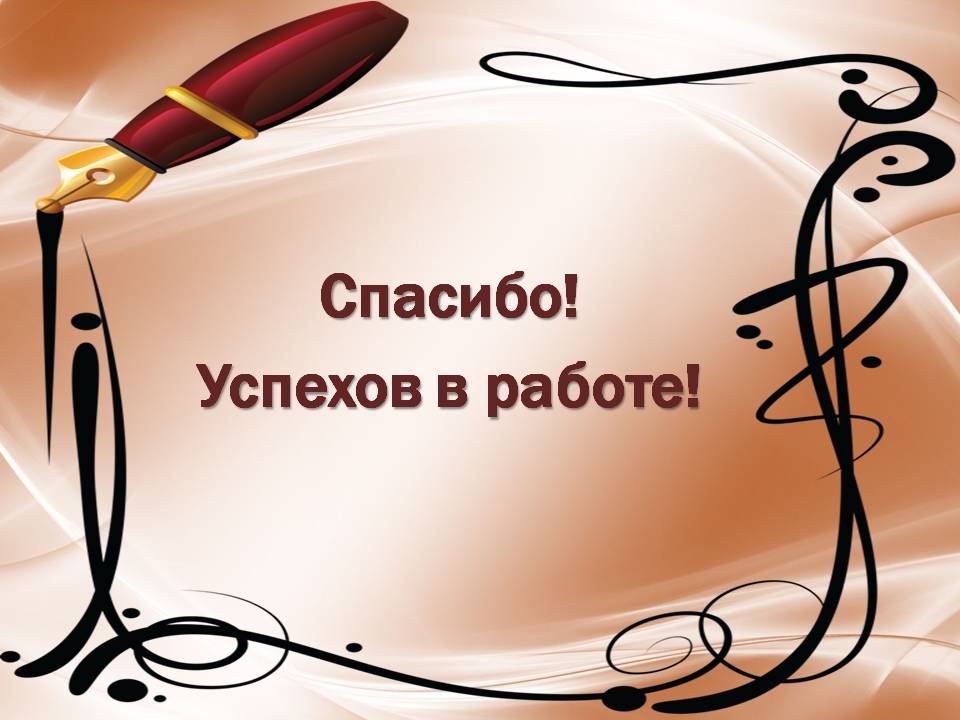